OFFERING SUMMARY
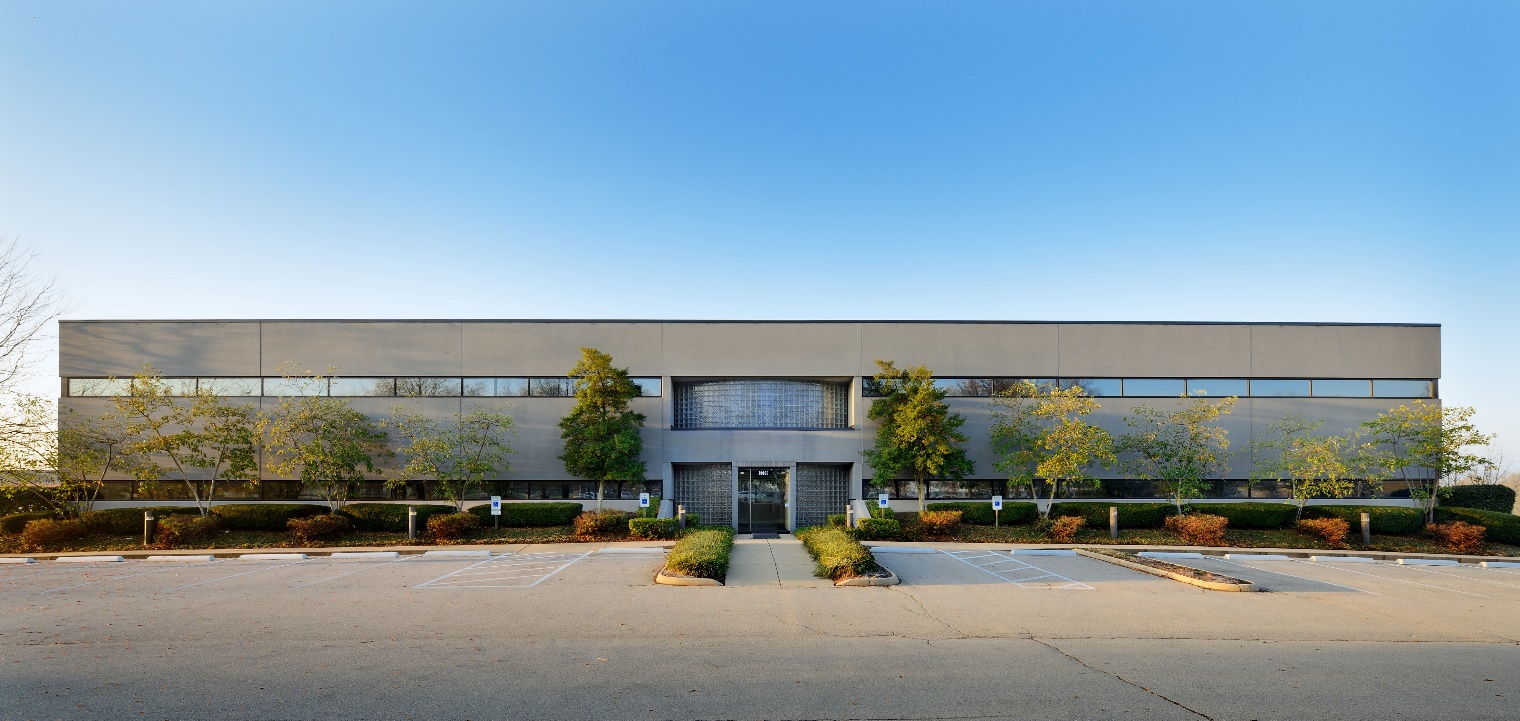 2008 Mercer Road
2008 Mercer Road, Lexington, KY 40511
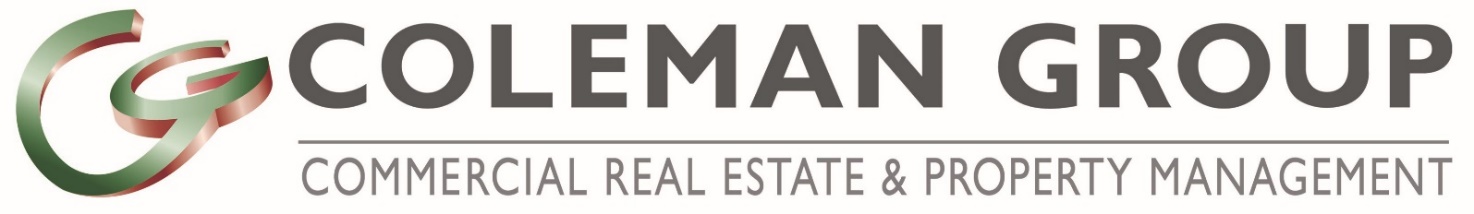 OFFERING SUMMARY
OFFERING
Coleman Group, on behalf of the building owner, is pleased to offer for sale the R&D building located in Lexington, Kentucky. The building contains 41,450 square feet and is located on a 3.25 Acres parcel.
PROPERTY HIGHLIGHTS
Class A office building
Located a few minutes from downtown, the airport, I-64/I-75, and a few blocks from New Circle Road
Close proximity to mixed use developments with abundant amenities:
Manufacturing
Office Properties
Retail
Restaurants
Banking
Residential
INVESTMENT HIGHLIGHTS
Perfect opportunity for a owner occupant.
Top Floor 16,660 + Ground level 8,330 available for owner to utilize, while still having long term tenant
Current Tenant Commonwealth of Kentucky lease expires 12/31/31
Located near Amazon, UPS, FedEx, Columbia Gas
Quality construction of building
Contact
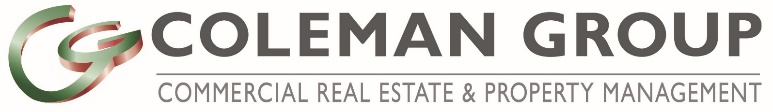 Vickey Strunk
895.255.8855
OFFERING PROCESS
Offers are being sought for the purchase of 2008 Mercer Road on an “As Is, Where Is” basis to qualified office investors. The prospective purchaser will be selected by the Owner on the basis of: (a) price, (b) financial strength, (c) level of discretion to invest funds, and (d) experience in closing similar retail transactions.

Property tours are now available.
For further information
please contact:

Vickey Strunk
Broker
Coleman Group
710 East Main Street Suite 130
Lexington, KY 40502
Phone: 859-255-8855
Mobile: 859-582-8092
vstrunk@colemangroup.net
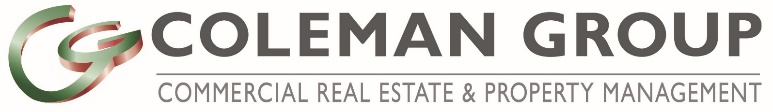